11
Fiscal Policy
© 2017 Cengage Learning®. May not be scanned, copied or duplicated, or posted to a publicly accessible website, in whole or in part.
How did the cash-for-clunkers program work out?
President Obama claimed on February 17, 2010, that “it is largely thanks to the Recovery Act that a second depression is no longer a possibility.” The Japanese government cut taxes and increased spending to stimulate its troubled economy. These are examples of fiscal policy, which focuses on the effects of taxing and public spending on aggregate economic activity. What is the appropriate role of fiscal policy in the economy?
Can fiscal policy reduce swings in the business cycle?
Why did fiscal policy fall on hard times for a quarter century, and what brought it back to life?
Does fiscal policy affect aggregate supply?
© 2017 Cengage Learning®. May not be scanned, copied or duplicated, or posted to a publicly accessible website, in whole or in part.
Theory of Fiscal Policy
Fiscal policy
Government purchases
Transfer payments
Taxes
Borrowing
As they affect macroeconomic variables
Real GDP, employment, the price level, and economic growth
© 2017 Cengage Learning®. May not be scanned, copied or duplicated, or posted to a publicly accessible website, in whole or in part.
Fiscal Policy Tools
Automatic stabilizers
Structural features of government spending and taxation
Reduce fluctuations in disposable income and consumption over the business cycle
Adjust automatically
E.g.: Federal income tax
Discretionary fiscal policy
Deliberate manipulation of the federal budget to promote macroeconomic goals
© 2017 Cengage Learning®. May not be scanned, copied or duplicated, or posted to a publicly accessible website, in whole or in part.
Expansionary Fiscal Policy
Expansionary fiscal policy
Increase government puchases (G), decrease net taxes (NT)
To increase AD
Higher price level
Higher output
Used to close a recessionary gap
Price level < expected 
Output < potential
Unemployment rate > natural rate
© 2017 Cengage Learning®. May not be scanned, copied or duplicated, or posted to a publicly accessible website, in whole or in part.
Exhibit 1
Discretionary Fiscal Policy to Close a Recessionary Gap
The aggregate demand curve AD and the short-run aggregate supply curve, SRAS110, intersect at point e″. Output falls short of the economy’s potential. 
The resulting recessionary gap could be closed by discretionary fiscal policy that increases aggregate demand by just the right amount. 

An increase in government purchases, a decrease in net taxes, or some combination could shift aggregate demand out to AD*, moving the economy out to its potential output at e*.
Potential output
e″
LRAS
Price
 level
e′
e
e*
SRAS110
110
105
AD*
AD
Recessionary
gap
0
16.5
17.5
17.0
Real GDP
 (trillions of dollars)
© 2017 Cengage Learning®. May not be scanned, copied or duplicated, or posted to a publicly accessible website, in whole or in part.
Contractionary Fiscal Policy
Contractionary fiscal policy
Decrease G, increase NT
To decrease AD, which
Lowers price level
Lowers output
Used to close an expansionary gap
Price level > expected 
Output > potential
Unemployment < natural rate
© 2017 Cengage Learning®. May not be scanned, copied or duplicated, or posted to a publicly accessible website, in whole or in part.
Exhibit 2
Discretionary Fiscal Policy to Close an Expansionary Gap
Potential output
The aggregate demand curve AD′ and the short-run aggregate supply curve, SRAS110, intersect at point e′, resulting in an expansionary gap of $0.5 trillion. 
Discretionary fiscal policy aimed at reducing aggregate demand by just the right amount could close this gap without inflation. 
An increase in net taxes, a decrease in government purchases, or some combination could shift the aggregate demand curve back to AD* and move the economy back to potential output at point e*.
LRAS
Price
 level
e′
e″
e*
SRAS110
115
110
AD*
AD′
Expansionary
gap
Real GDP
 (trillions
of dollars)
17.0
17.5
0
© 2017 Cengage Learning®. May not be scanned, copied or duplicated, or posted to a publicly accessible website, in whole or in part.
Fiscal Policy
Expansionary and contractionary fiscal policies 
Are difficult to achieve
Their proper execution assumes:
Potential output gauged accurately
Spending multiplier predicted accurately
AD shifts by just the right amount
Government entities - coordinate fiscal efforts
Shape of SRAS curve is known, and is unaffected by the policy
© 2017 Cengage Learning®. May not be scanned, copied or duplicated, or posted to a publicly accessible website, in whole or in part.
The Multiplier and Time Horizon
Simple multiplier
Overstates ∆Real GDP
∆Real GDP depends
Steepness of SRAS curve
Production costs increase
The steeper SRAS curve
Less impact of an AD shift on real GDP
More impact on price level
The smaller the spending multiplier
© 2017 Cengage Learning®. May not be scanned, copied or duplicated, or posted to a publicly accessible website, in whole or in part.
Before the Great Depression
Classical economists
Group of 18th- and 19th-century economists
Economic downturns corrected themselves through natural market forces
Laissez-faire 
Free markets, balanced budget
Flexible: prices, wages, interest rates 
Move the economy to potential GDP
No need for government intervention
© 2017 Cengage Learning®. May not be scanned, copied or duplicated, or posted to a publicly accessible website, in whole or in part.
Great Depression and World War II
Keynesian theory and policy 
Developed in response to the problem of high unemployment during the Great Depression
Prices and wages: ‘Sticky’ downward
Natural forces would not necessarily close the recessionary gap
Government: increase AD
© 2017 Cengage Learning®. May not be scanned, copied or duplicated, or posted to a publicly accessible website, in whole or in part.
Great Depression and World War II
World War II
Increase production
No cyclical unemployment
Employment Act of 1946
Law that assigned to the federal government 
The responsibility for promoting full employment and price stability
© 2017 Cengage Learning®. May not be scanned, copied or duplicated, or posted to a publicly accessible website, in whole or in part.
Automatic Stabilizers
Smooth out fluctuations in disposable income
Stimulate AD during recessions
Dampen AD during expansions
Automatic stabilizers
Federal income tax
Unemployment insurance
Welfare payments
© 2017 Cengage Learning®. May not be scanned, copied or duplicated, or posted to a publicly accessible website, in whole or in part.
Automatic Stabilizers
Federal income tax system is progressive 
The fraction of income paid in taxes increases as a taxpayer’s income increases
Relieves some of the inflationary pressure 
During an economic expansion
Cushions declines in disposable income, in consumption, and in aggregate demand
During a recession
© 2017 Cengage Learning®. May not be scanned, copied or duplicated, or posted to a publicly accessible website, in whole or in part.
Automatic Stabilizers
Unemployment insurance
Adds to the unemployment insurance fund
During economic expansions, more workers contribute
Subtracts from the unemployment insurance fund during contractions
When unemployment increases
Welfare payments
Automatically increase during hard times, as more people become eligible
© 2017 Cengage Learning®. May not be scanned, copied or duplicated, or posted to a publicly accessible website, in whole or in part.
From the Golden Age to Stagflation
1960s, Golden Age of fiscal policy
Increase or decrease AD 
To smooth economic fluctuations
Federal budget deficit to stimulate an economy experiencing a recessionary gap
Tax cut to stimulate business investment, consumption, and employment
© 2017 Cengage Learning®. May not be scanned, copied or duplicated, or posted to a publicly accessible website, in whole or in part.
From the Golden Age to Stagflation
1970s: Stagflation
Higher inflation
Higher unemployment
From decreased AS
Crop failures
Higher OPEC-driven oil prices
Adverse supply shocks
© 2017 Cengage Learning®. May not be scanned, copied or duplicated, or posted to a publicly accessible website, in whole or in part.
Limits on Fiscal Policy’s Effectiveness
Concerns regarding the effectiveness of discretionary fiscal policy
Stagflation
The difficulty of estimating the natural rate of unemployment
The time lags involved in implementing fiscal policy
The distinction between current income and permanent income
The possible feedback effects of fiscal policy on aggregate supply
© 2017 Cengage Learning®. May not be scanned, copied or duplicated, or posted to a publicly accessible website, in whole or in part.
Fiscal Policy and Natural UR
Economy: long run equilibrium
If officials underestimate the natural rate of unemployment
Expansionary fiscal policy: increase AD 
Short run: increase output and decrease unemployment
Long run: expansionary gap 
Decrease SRAS, inflation, decrease output
© 2017 Cengage Learning®. May not be scanned, copied or duplicated, or posted to a publicly accessible website, in whole or in part.
Exhibit 3
When Discretionary Fiscal Policy Overshoots Potential Output
If public officials underestimate the natural rate of unemployment, they may attempt to stimulate aggregate demand even if the economy is already producing its potential output, as at point a. 
This expansionary policy yields a short-run equilibrium at point b, where the price level and output are higher and unemployment is lower, so the policy appears to succeed. 
But the resulting expansionary gap will, in the long run, reduce the short-run aggregate supply curve from SRAS110 to SRAS120, eventually reducing output to its potential level of $17.0 trillion while increasing the price level to 120. Thus, attempts to increase production beyond potential GDP lead only to inflation in the long run.
Potential output
LRAS
Price
 level
b
c
a
120
SRAS110
SRAS120
110
AD′
AD
17.0
17.2
0
Real GDP  (trillions of dollars)
© 2017 Cengage Learning®. May not be scanned, copied or duplicated, or posted to a publicly accessible website, in whole or in part.
Fiscal Policy and Natural UR
Political business cycles
Economic fluctuations that occur when discretionary policy is manipulated for political gain
Public officials 
Use fiscal policy to boost their reelection chances
© 2017 Cengage Learning®. May not be scanned, copied or duplicated, or posted to a publicly accessible website, in whole or in part.
Lags in Fiscal Policy
Fiscal policy
Lag: the time required to approve and implement fiscal legislation 
Less effective
Too late
More harm than good
© 2017 Cengage Learning®. May not be scanned, copied or duplicated, or posted to a publicly accessible website, in whole or in part.
Fiscal Policy and Permanent Income
Permanent income 
Income that individuals expect to receive on average over the long term
Temporary tax rate change
Not effective
Small change in personal income
Small change in consumption
Less saving
© 2017 Cengage Learning®. May not be scanned, copied or duplicated, or posted to a publicly accessible website, in whole or in part.
Fiscal Policy During the 1980s
Fiscal policy affects aggregate supply
Unintentionally
Higher unemployment benefits funded with higher taxes on earning
Unemployed: increase C
Employed: decrease C
Perhaps little change in: AD, real GDP
Merely a redistribution of income
© 2017 Cengage Learning®. May not be scanned, copied or duplicated, or posted to a publicly accessible website, in whole or in part.
Fiscal Policy During the 1980s
Fiscal policy affects aggregate supply
Higher unemployment benefits funded with higher taxes on earning
Reduce the opportunity cost of not working, decrease in labor supply
Reduce the opportunity cost of leisure, decrease labor supply 
Decrease aggregate supply
Decrease economy’s potential GDP
© 2017 Cengage Learning®. May not be scanned, copied or duplicated, or posted to a publicly accessible website, in whole or in part.
Fiscal Policy During the 1980s
1981, President Ronald Reagan and Congress  
23% reduction in average income tax rates to increase aggregate supply
But government spending grew faster than tax revenue
Higher budget deficits, which stimulated aggregate demand
Longest peacetime expansion to that point in the nation’s history
© 2017 Cengage Learning®. May not be scanned, copied or duplicated, or posted to a publicly accessible website, in whole or in part.
1990 to 2007
1980s-mid1990s: large budget deficits
Reduced the use of discretionary fiscal policy as a tool for economic stabilization
1993 recovery under way
Increase tax on high-income households
1994: more discipline of federal spending
© 2017 Cengage Learning®. May not be scanned, copied or duplicated, or posted to a publicly accessible website, in whole or in part.
1990 to 2007
1994-1998, Strong economic recovery
Growing consumer spending
Business optimism
Market globalization
Strong stock market
1993 – 1998
Tax revenues: +8.3%  per year
Federal outlays: +3.2% per year
© 2017 Cengage Learning®. May not be scanned, copied or duplicated, or posted to a publicly accessible website, in whole or in part.
1990 to 2007
1998: Federal surplus $70 billion
2000: Federal surplus $236 billion
Early 2001, Recession: 10-year tax cut
September 11, 2001: Terrorist attack
2003-2007 Recovery
Employment: + 8 million
Federal deficit (2004) $413 billion
Federal deficit (2007) $161 billion
© 2017 Cengage Learning®. May not be scanned, copied or duplicated, or posted to a publicly accessible website, in whole or in part.
Fiscal Policy and the Great Recession
December 2007, recession started
Declining home prices
Rising foreclosure rates as borrowers failed to pay their mortgages
Early 2008, $168 billion plan to stimulate the softening economy
Borrowed money: added to federal deficit
$117 billion one-time tax rebate
Disappointing results
© 2017 Cengage Learning®. May not be scanned, copied or duplicated, or posted to a publicly accessible website, in whole or in part.
Fiscal Policy and the Great Recession
2008, recession gathered steam
Job losses 
31,000 a month – first quarter of 2008
191,000 a month in the second quarter
Third quarter
Monthly job losses: 334,000
© 2017 Cengage Learning®. May not be scanned, copied or duplicated, or posted to a publicly accessible website, in whole or in part.
Fiscal Policy and the Great Recession
September 2008, Lehman Brothers
Nation’s fourth-largest investment bank
Assets of over $600 billion
25,000 employees
Largest bankruptcy in U.S. history
Financial crisis 
Froze credit markets around the world
© 2017 Cengage Learning®. May not be scanned, copied or duplicated, or posted to a publicly accessible website, in whole or in part.
Fiscal Policy and the Great Recession
October 2008, TARP
$700 billion Troubled Asset Relief Program
Totaled $426 billion: financial institutions and two car manufacturers
Nearly all was eventually paid back to the U.S. Treasury
Fourth quarter of 2008
Real GDP fell 8.9%  (at an annualized rate)
Job losses averaged 662,000 a month
Unemployment rate: 7.4%
© 2017 Cengage Learning®. May not be scanned, copied or duplicated, or posted to a publicly accessible website, in whole or in part.
Fiscal Policy and the Great Recession
American Recovery & Reinvestment Act
Estimated cost of $831 billion
Largest stimulus measure in U.S history
Enacted in February 2009
Projected to last two years
All deficit spending
The idea was that unemployed labor and idle capital would be put to work
© 2017 Cengage Learning®. May not be scanned, copied or duplicated, or posted to a publicly accessible website, in whole or in part.
Fiscal Policy and the Great Recession
American Recovery & Reinvestment Act
If the spending multiplier >1, a dollar of government spending would produce more than a dollar of new output and income
37% went to tax reductions 
One time reduction for individuals
28% for entitlements (such as Medicaid)
35% for grants, contracts, and loans
Some “shovel ready” infrastructure projects - slow to get underway
© 2017 Cengage Learning®. May not be scanned, copied or duplicated, or posted to a publicly accessible website, in whole or in part.
Fiscal Policy Since 2007
2007
$2,567 billion of federal spending came from federal revenue
$161 billion was borrowed
6% of spending was from borrowing
Real GDP increased by 1.8%
2008, federal spending rose 9.3%
15% of federal spending was borrowed
Real GDP declined 0.3%
3.6 million jobs were lost
© 2017 Cengage Learning®. May not be scanned, copied or duplicated, or posted to a publicly accessible website, in whole or in part.
Fiscal Policy Since 2007
2009, federal spending rose 17.8%
$3,518 billion spent: $1,413 billion was borrowed (40% of spending)
Revenue decreased: automatic stabilizers
Real GDP declined by 2.8%
Lost 5.1 million jobs
2010, borrowed 37% of federal spending
Real GDP rose 2.5%
1.1 million jobs were added back
© 2017 Cengage Learning®. May not be scanned, copied or duplicated, or posted to a publicly accessible website, in whole or in part.
Fiscal Policy Since 2007
2010-2014
Nominal federal spending remained relatively flat
In inflation-adjusted dollars, federal spending actually declined
The share of spending coming from borrowed funds fell to 14% in 2014
Average GDP growth: 2.2% per year
By April 2015
Net job growth of 2.2%
© 2017 Cengage Learning®. May not be scanned, copied or duplicated, or posted to a publicly accessible website, in whole or in part.
Exhibit 4
Federal Outlays Funded by Revenue and by Borrowing: 2007 – 2014 (billions of nominal dollars)
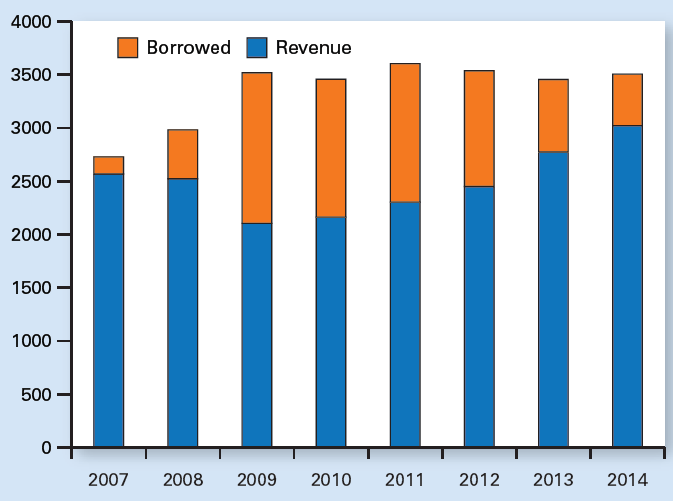 © 2017 Cengage Learning®. May not be scanned, copied or duplicated, or posted to a publicly accessible website, in whole or in part.
Fiscal Policy and the Great Recession
Federal debt
Grew $6.7 trillion between 2008 and 2014
The first $6.7 trillion of federal debt took the nation more than 220 years to accumulate
As it did by the end of 2003
© 2017 Cengage Learning®. May not be scanned, copied or duplicated, or posted to a publicly accessible website, in whole or in part.
Cash for Clunkers
June 24, 2009, CARS Act
Consumer Assistance to Recycle and Save Act
“Cash-for-clunkers” program
Appropriated $1 billion to pay from $3,500 to $4,500 to each car buyer who traded a “clunker”
Older car with gas mileage < 18 miles per gallon
Had to be drivable, registered and insured
© 2017 Cengage Learning®. May not be scanned, copied or duplicated, or posted to a publicly accessible website, in whole or in part.
Cash for Clunkers
CARS Act
Congress put $2 billion more into the pot
Limited the program to a month
2,000 people needed to process paperwork
Trouble reimbursing dealers – some dealers had to drop out of the program
680,000 new vehicles were sold during the month of the program
© 2017 Cengage Learning®. May not be scanned, copied or duplicated, or posted to a publicly accessible website, in whole or in part.
Cash for Clunkers
Evidence
Overwhelming majority of those car sales
Would have occurred anyway during the last half of 2009
Net effect of the program: only 125,000 additional vehicle sales
Government cost of $24,000 per additional sale
© 2017 Cengage Learning®. May not be scanned, copied or duplicated, or posted to a publicly accessible website, in whole or in part.
Cash for Clunkers
Did the economy get a boost?
The $3 billion spent on the program
Money the government didn’t have
Increased the federal deficit
Taxes must be raised or other government spending must be cut
Some of the stimulus benefited other economies
Japanese manufacturers: 41% of sales
The Big Three: 39% of sales
© 2017 Cengage Learning®. May not be scanned, copied or duplicated, or posted to a publicly accessible website, in whole or in part.
Cash for Clunkers
Did the economy get a boost?
Automakers already received the $80 billion in bailout funds
$9 billion of that was not repaid
The clunker money - down payment on a new car
Additional monthly payments 
Fewer purchases of housing, furniture, clothes, vacation trips, and other items
© 2017 Cengage Learning®. May not be scanned, copied or duplicated, or posted to a publicly accessible website, in whole or in part.
Cash for Clunkers
Did the economy get a boost?
Mandate: destruction of each trade-in vehicle
Removed up to 680,000 drivable cars from the used-car market
Raising the prices of the used cars that low-income households tend to buy
Reduced the supply of salvageable used parts, bought mostly by low-income drivers to keep their vehicles in working order
© 2017 Cengage Learning®. May not be scanned, copied or duplicated, or posted to a publicly accessible website, in whole or in part.
Demand-Side Effects of G and NT
At any given price level, other things constant
An increase in government purchases or in transfer payments 
Increases real GDP demanded
An increase in net taxes 
Decreases real GDP demanded
© 2017 Cengage Learning®. May not be scanned, copied or duplicated, or posted to a publicly accessible website, in whole or in part.
Demand-Side Effects of G and NT
Increase in government purchases
Stimulate the economy
Upward shift of AE line
Increase in GDP
© 2017 Cengage Learning®. May not be scanned, copied or duplicated, or posted to a publicly accessible website, in whole or in part.
Exhibit 5
Effect of a $0.1 Trillion Increase in Government Purchases on Aggregate Expenditure and Real GDP Demanded
C+I+G′+(X-M)
C+I+G+(X-M)
17.5
0.1
Aggregate expenditure 
(trillions of dollars)
17.0
b
a
45°
Real GDP
(trillions of dollars)
0
17.0
17.5
As a result of a$0.1 trillion increase in government purchases, the aggregate expenditure line shifts up by $0.1 trillion, increasing the real GDP demanded by $0.5 trillion. This model assumes price level remains unchanged.
© 2017 Cengage Learning®. May not be scanned, copied or duplicated, or posted to a publicly accessible website, in whole or in part.
Demand-Side Effects of G and NT
Decrease in net taxes
Increases DI by ∆NT
Increases C by MPC×∆NT
Upward shift of AE line
Increase in GDP
© 2017 Cengage Learning®. May not be scanned, copied or duplicated, or posted to a publicly accessible website, in whole or in part.
Exhibit 6
Effect of a $0.1 Trillion Decrease in Net Taxes on 
Aggregate Expenditure and Real GDP Demanded
As a result of a decrease in net taxes of $0.1 trillion, or $100 billion, consumers, who are assumed to have a marginal propensity to consume of 0.8, spend $80 billion more and save $20 billion more at every level of real GDP. The consumption function shifts up by $80 billion, or $0.08 trillion, as does the aggregate expenditure line. An $80 billion increase of the aggregate expenditure line eventually increases real GDP demanded by $0.4 trillion. Keep in mind that the price level is assumed to remain constant during all this.
C′+I+G+(X-M)
C+I+G+(X-M)
17.4
0.08
Aggregate expenditure (trillions of dollars)
17.0
c
a
45°
Real GDP
(trillions of dollars)
0
17.0
17.4
© 2017 Cengage Learning®. May not be scanned, copied or duplicated, or posted to a publicly accessible website, in whole or in part.